SPSP 2024 Webinar Series
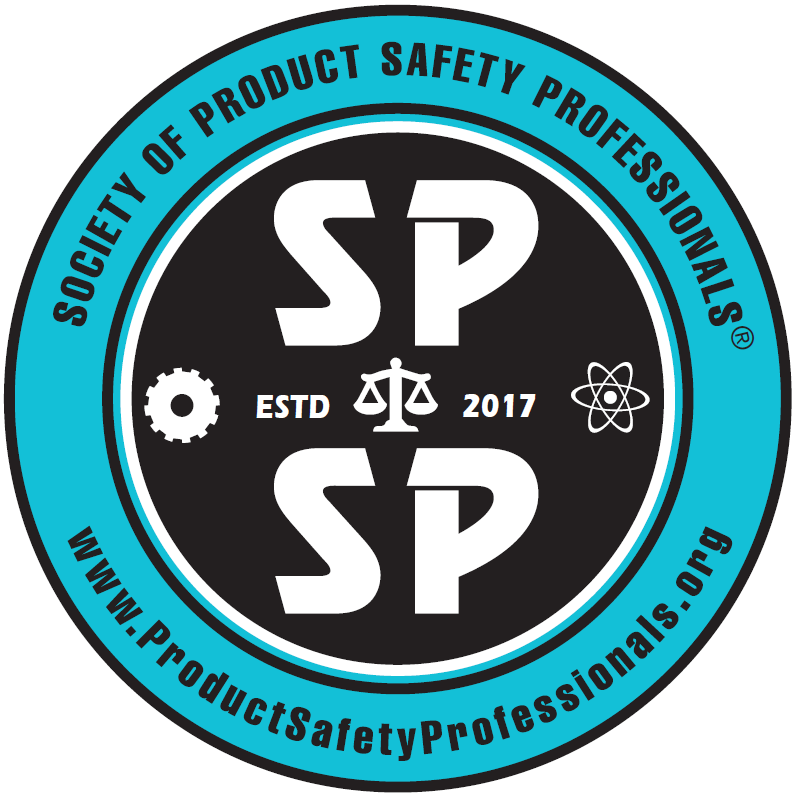 We’re All In This Together – How Manufacturers and Retailers Can Collaborate to Provide Quality Products and Conduct Effective Recalls

February 7, 2024
1:00 – 2:15 p.m. ET

Sponsored by Sedgwick Brand Protection
SPSP Webinar Speakers
Barbara White - Senior Director, Assistant General Counsel, Regulatory – Target Corporation
Jenifer Keenan – Jenifer Keenan Law LLC
Mike Daglio – Partner, McGuireWoods LLP
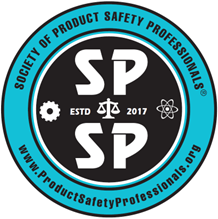 For questions after the webinar, email SPSP at info@productsafetyprofessionals.org or contact speakers:
barbara.white@target.com
mdaglio@mcguirewoods.com
jk@jkeenanlaw.com
kenrossesq@gmail.com
These slides, a link to a video of this webinar and more material can be accessed at https://www.productsafetyprofessionals.org/webinar-archive.
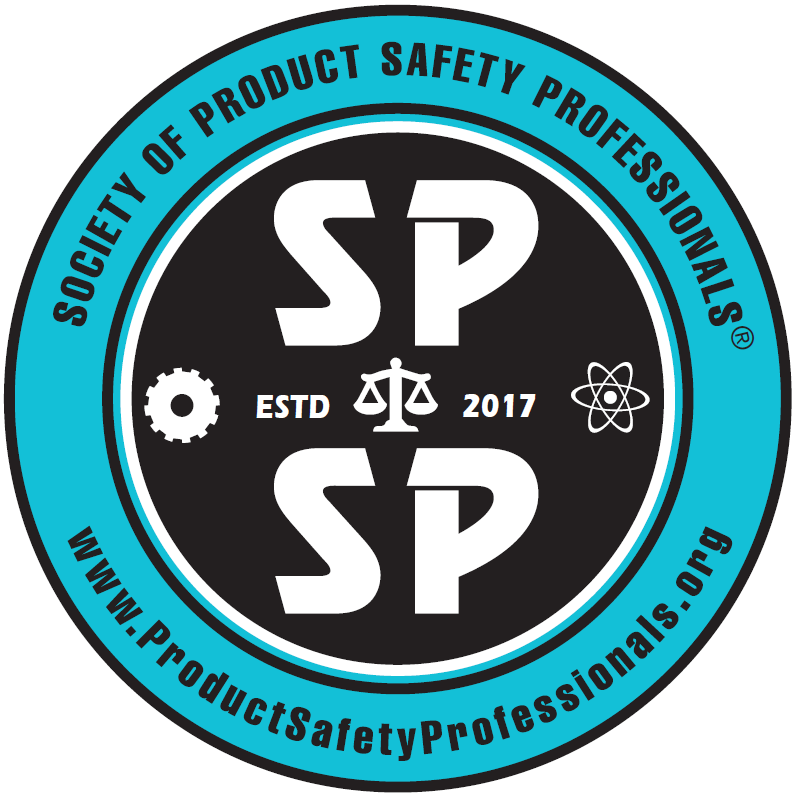 Thank you for attending!
SPSP 2024 Webinar Series
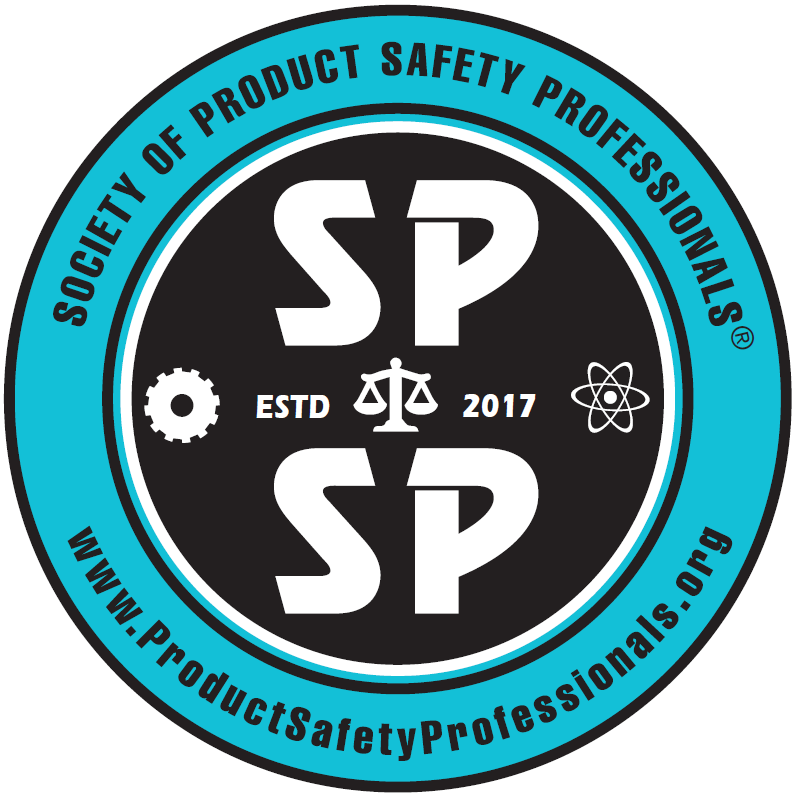 February 7, 2024
Sponsored by Sedgwick Brand Protection
[Speaker Notes: Questions. 

KR will ask questions and DM or JB can answer, depending on the question.]